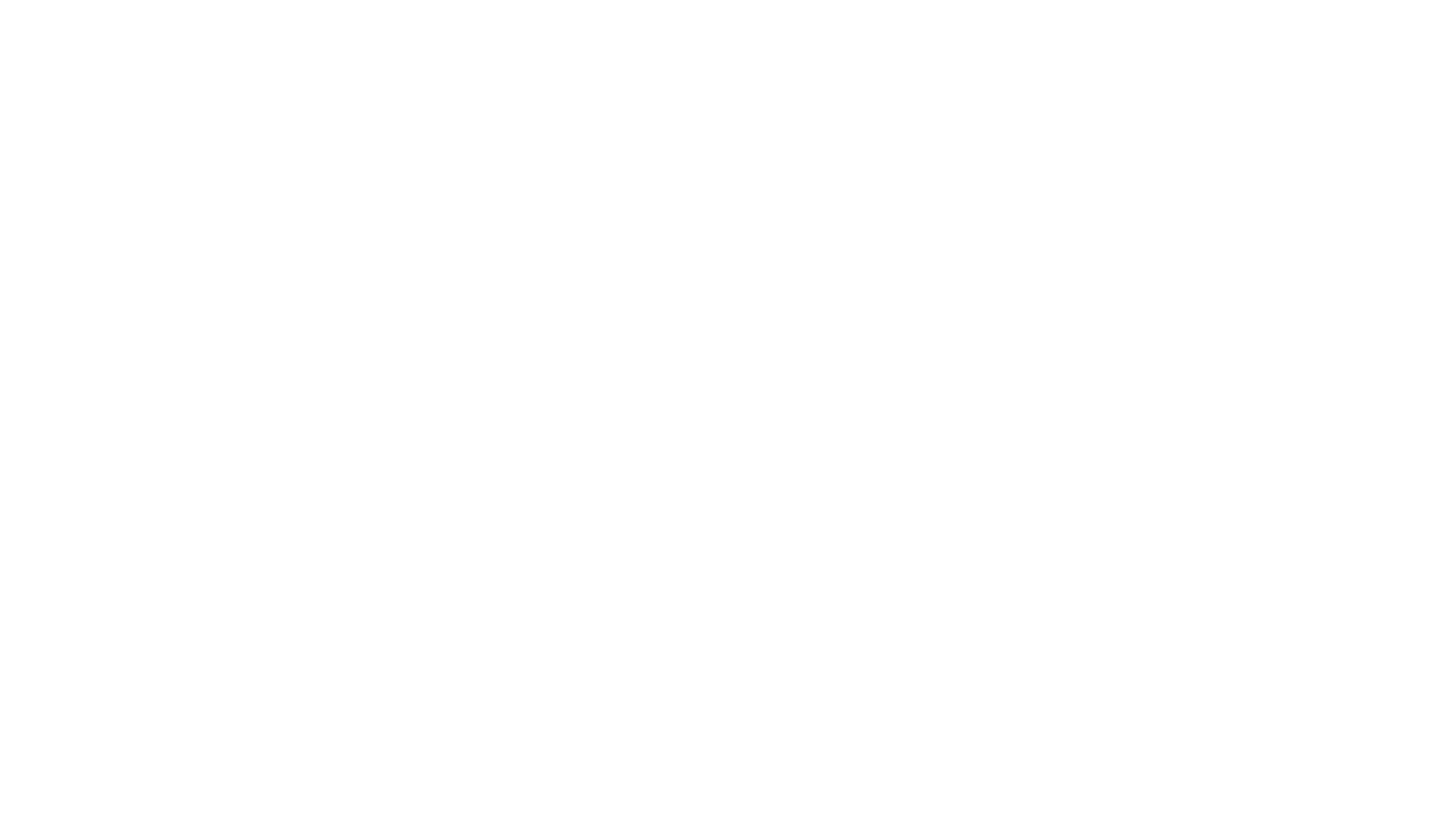 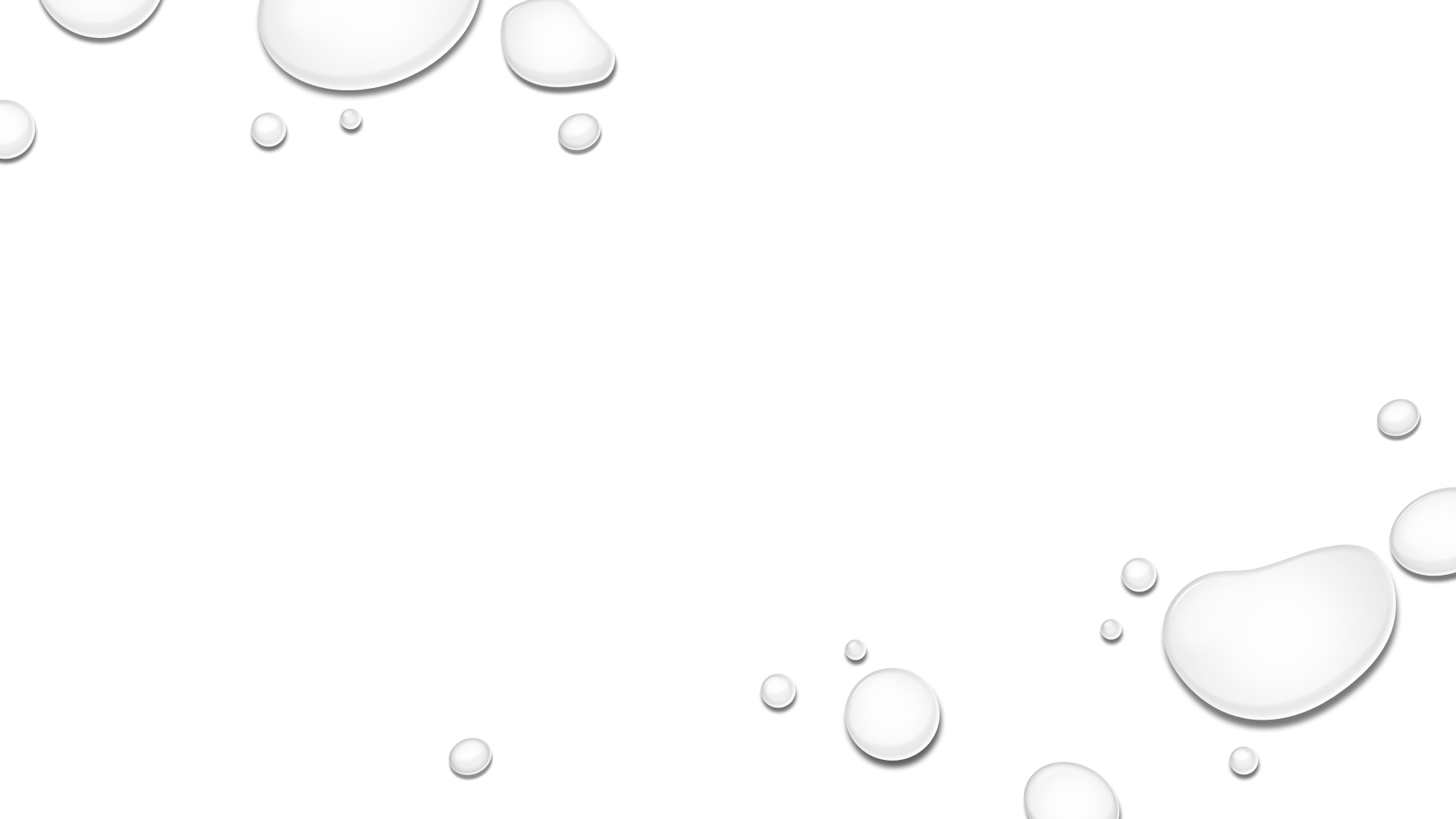 Going Higher in Praise for God!
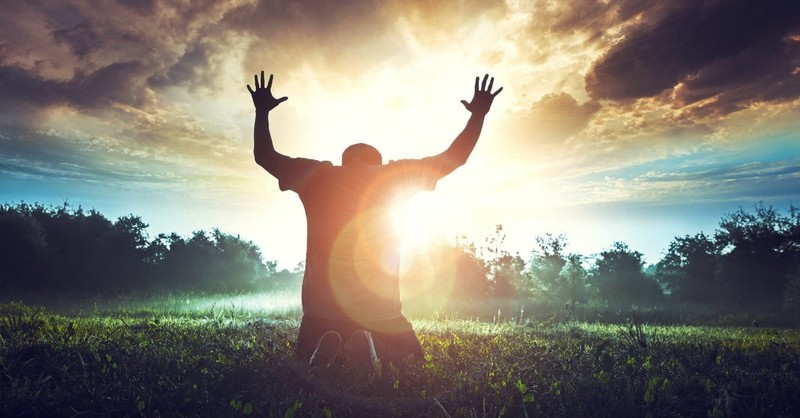 Dr. Mark E. Whitlock, Jr. 
Reid Temple AME church
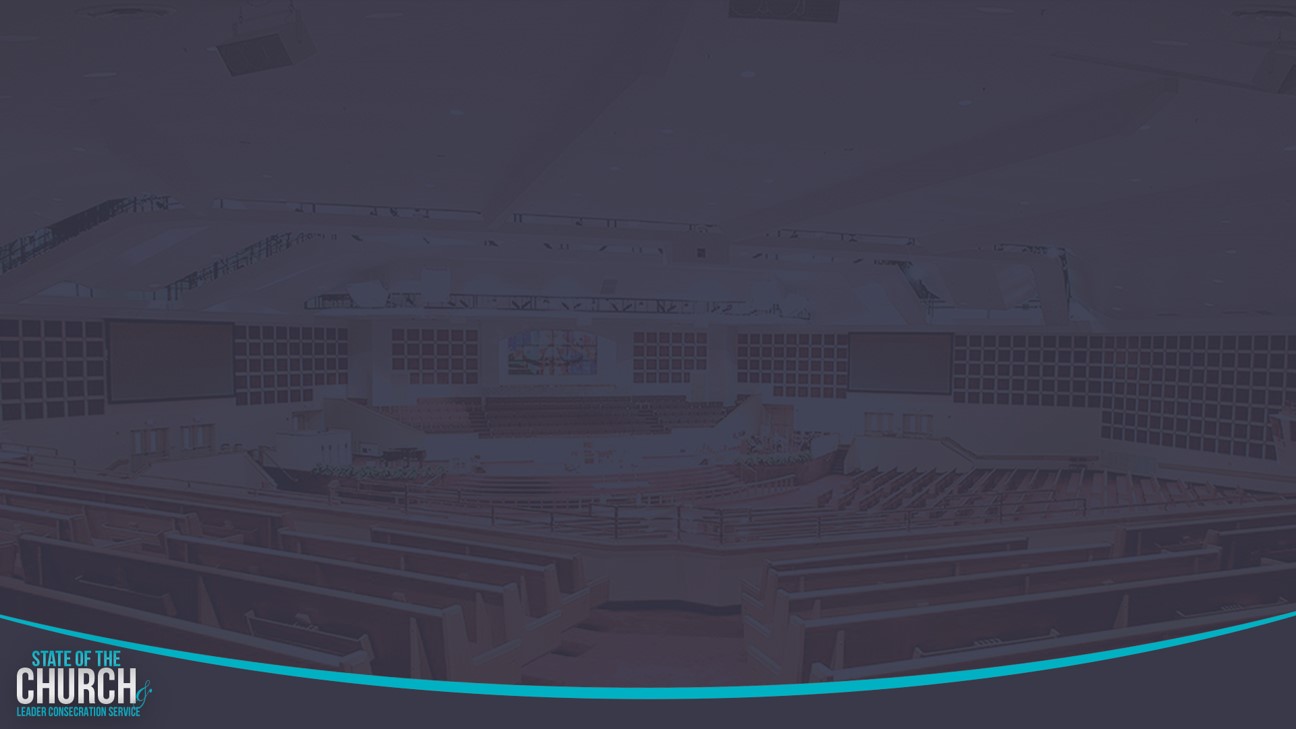 Our Core Values
Faith in GOD
Integrity, Trust and Ethical Behavior
Empowering people 
Excellence and Innovation 
Christ –centered Leadership
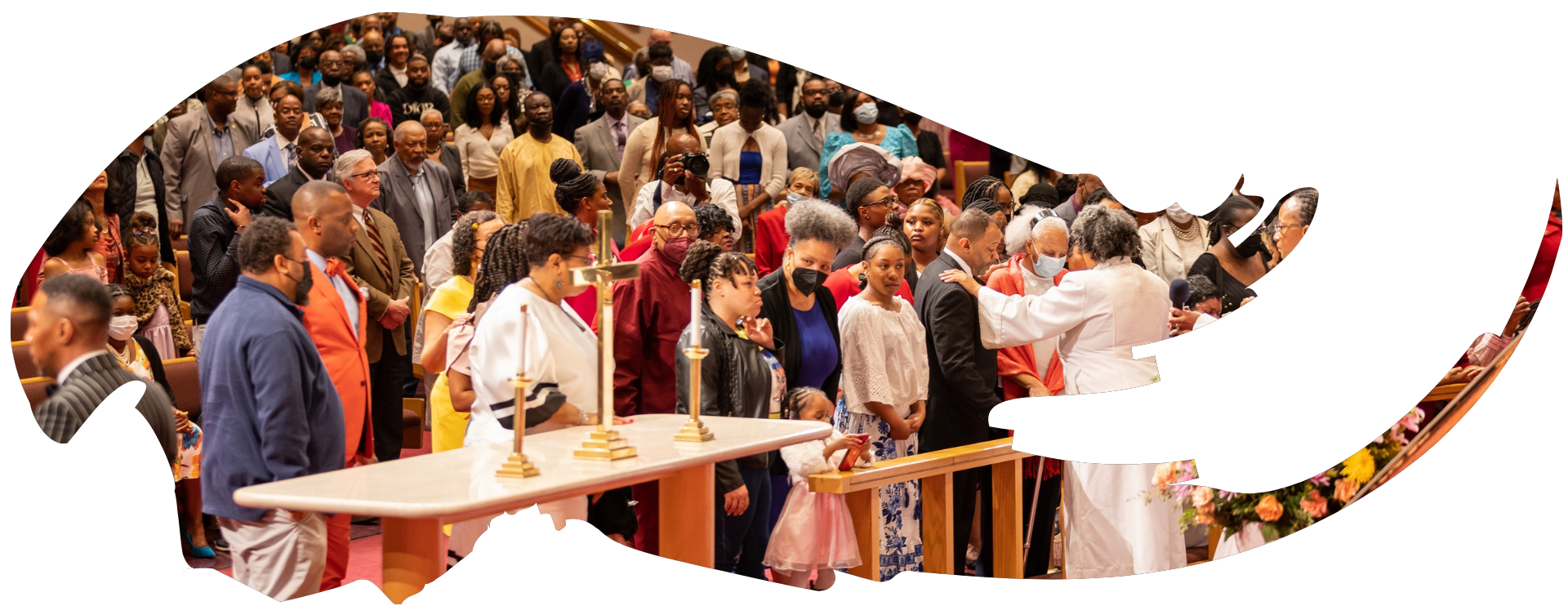 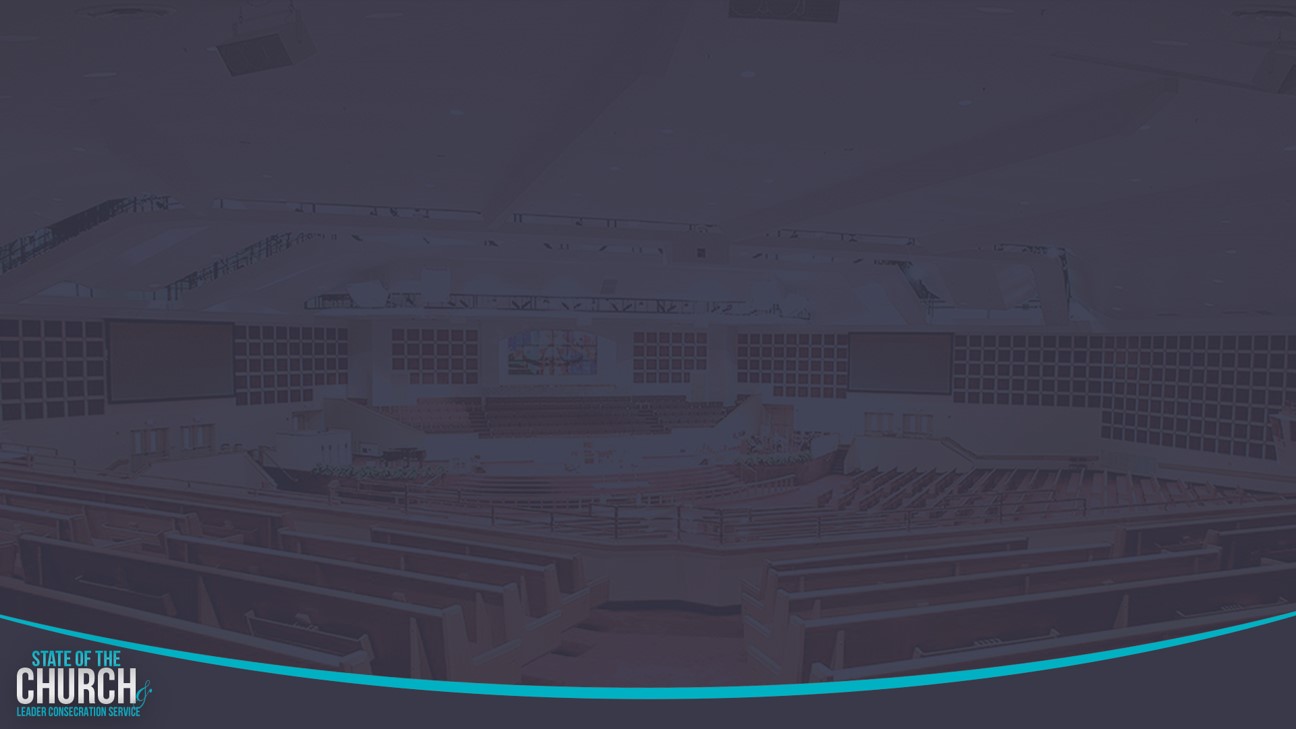 The Vision
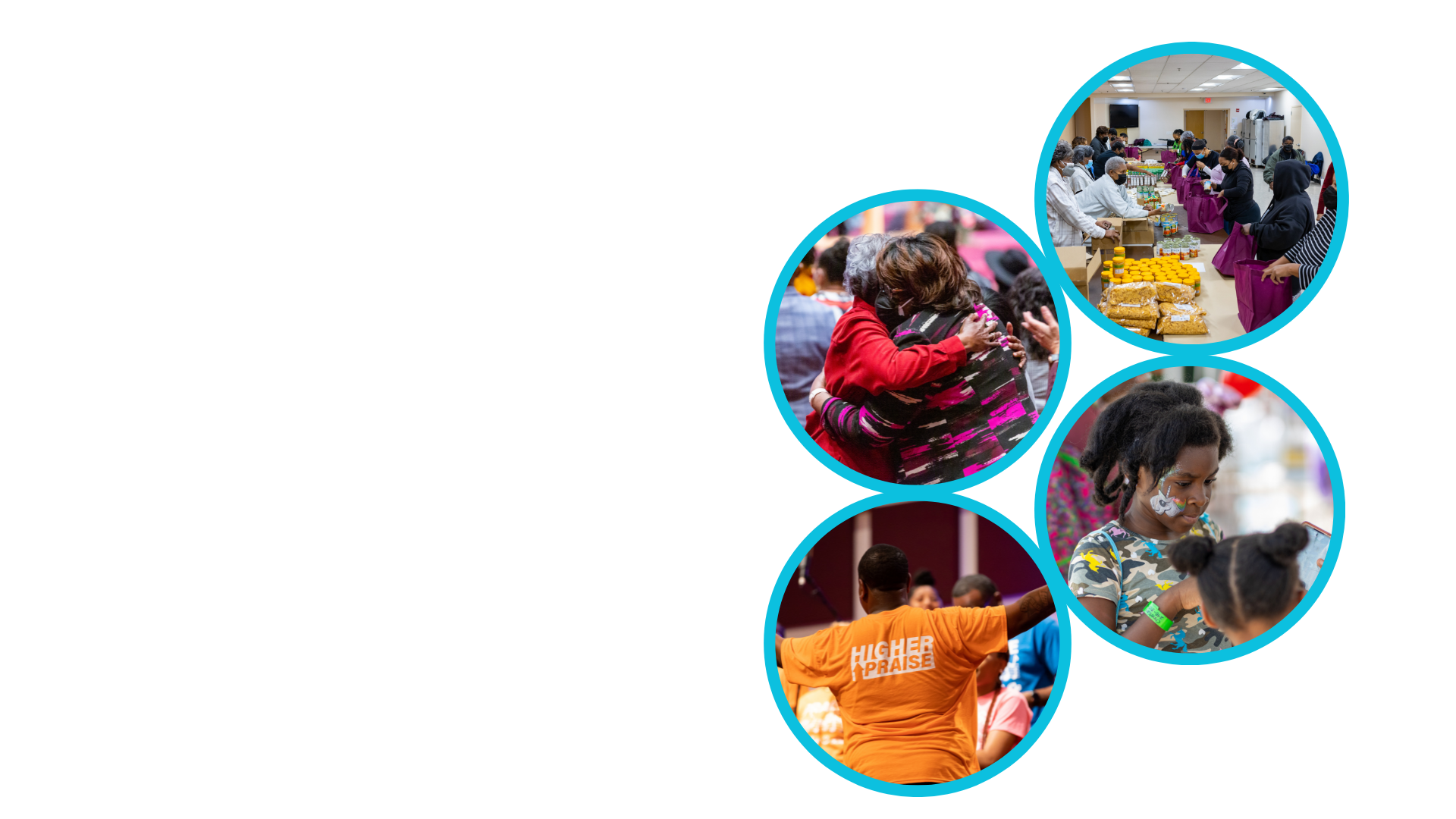 Reid Temple AME Church is “Building the Beloved Community” by becoming a Bible Believing, Christ-centered, Family – Integrated, Multigenerational, Culturally aware church, spreading the gospel of Jesus Christ.
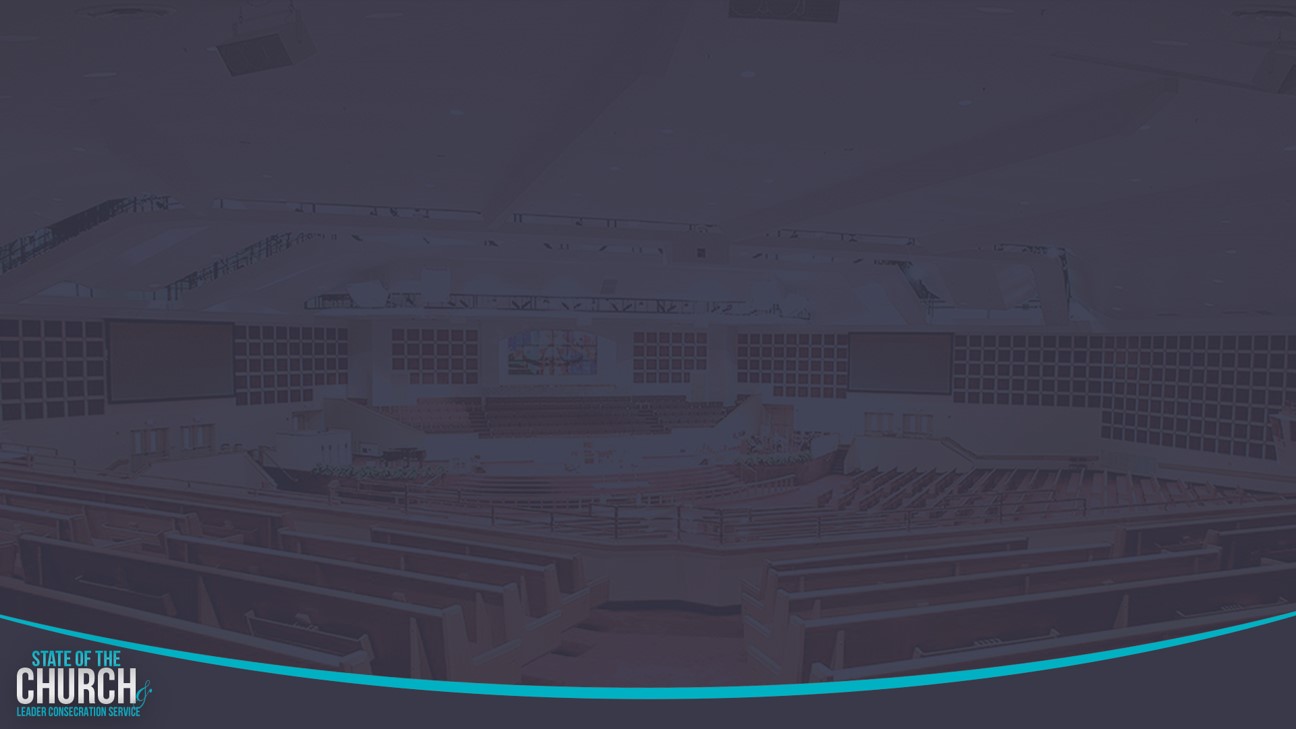 Our Strategic Goals
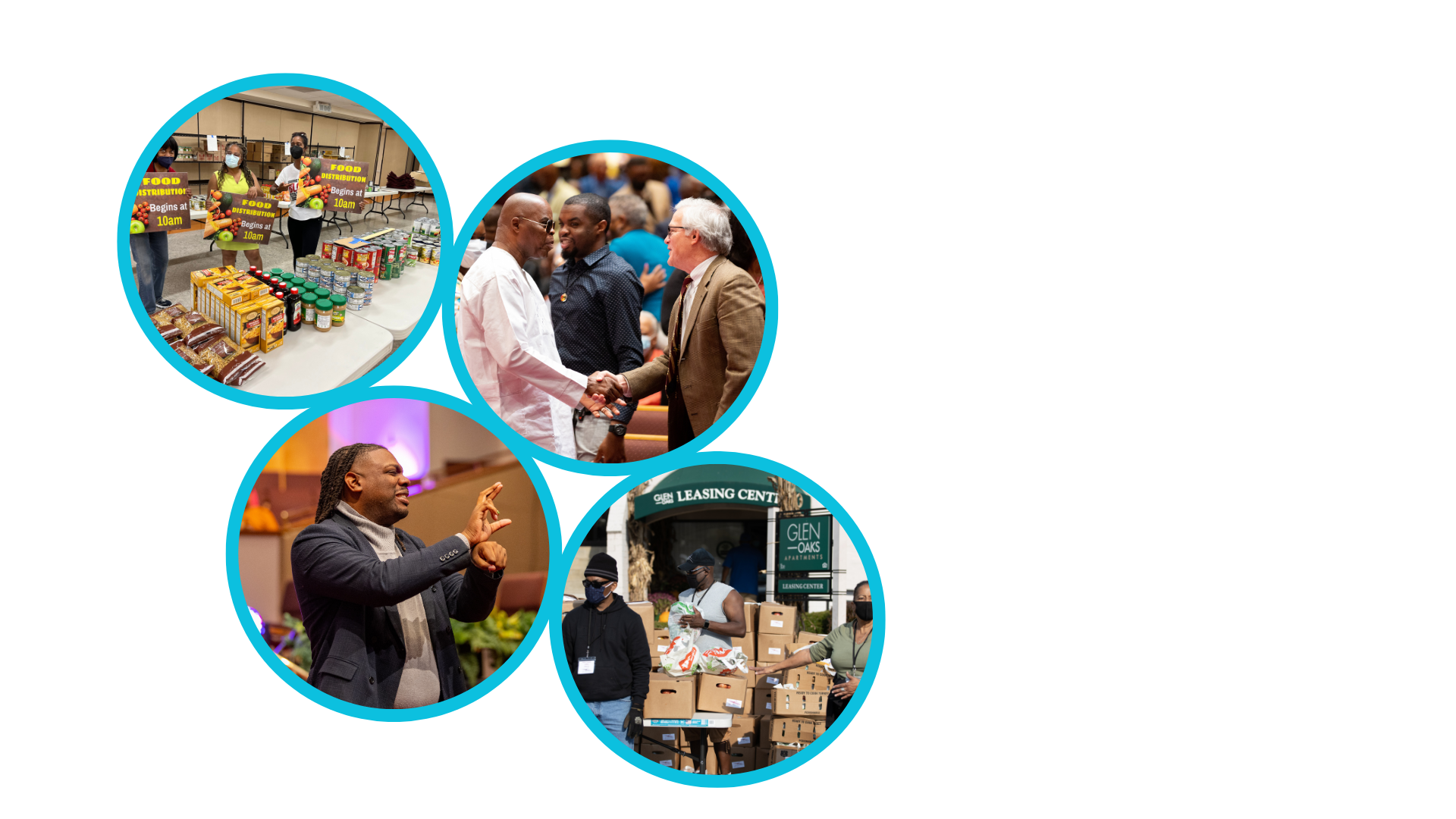 Membership Growth
Debt Free for Thee 
Motivated and Skilled Staff & Volunteers
Community Commitment 
New Demographic & Market Penetration
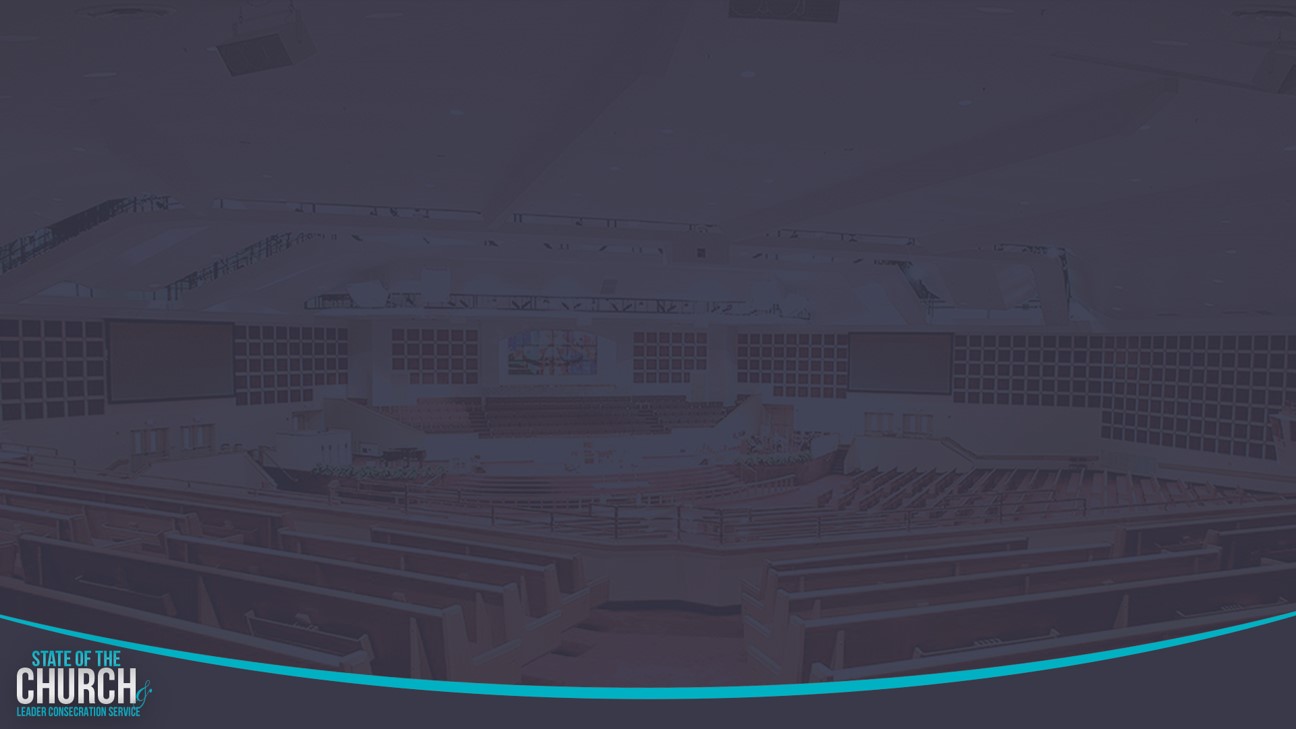 Overall Goals for 2023 -2024
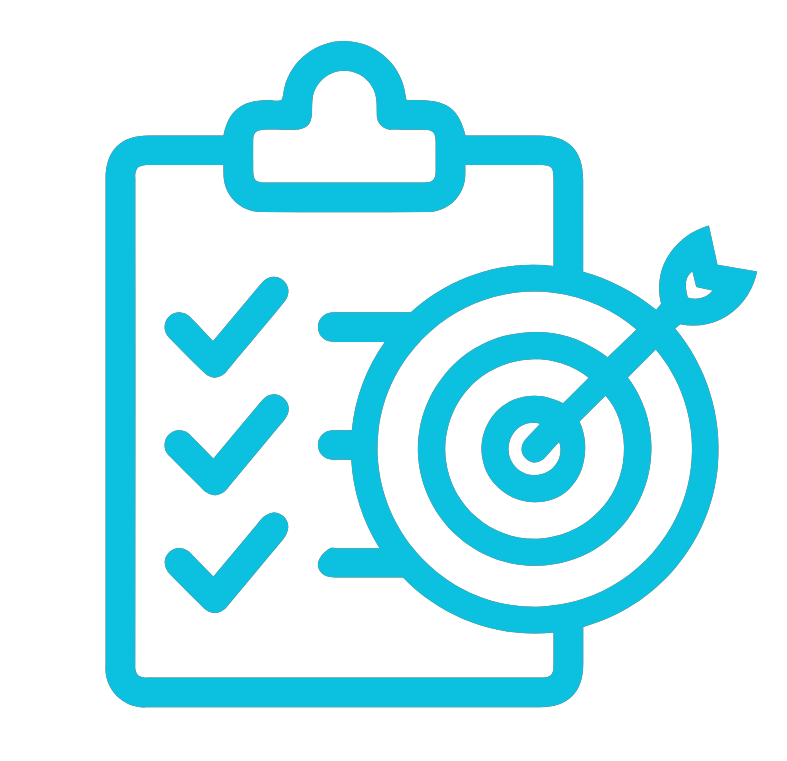 Increase attendance to Bible Study 
Increase baptisms
Increase the number of tithers
Increase the number of Disciples 
Increase the number of servant leaders
Increase member and community engagement
Meditation 101 Class Schedule/Subjects/Books
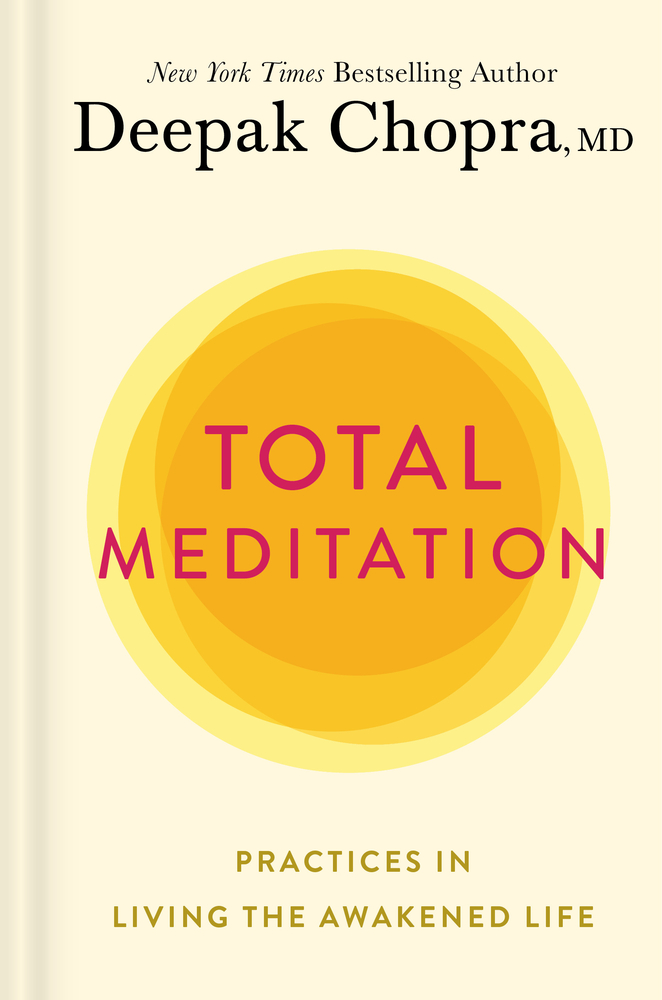 Sept. 16 – The Purpose of Meditation.
Sept.  23 – The Practice of Meditation.
Sept. 30 – The Power of Meditation.
Oct. 7 – The Pursuit of Meditation.
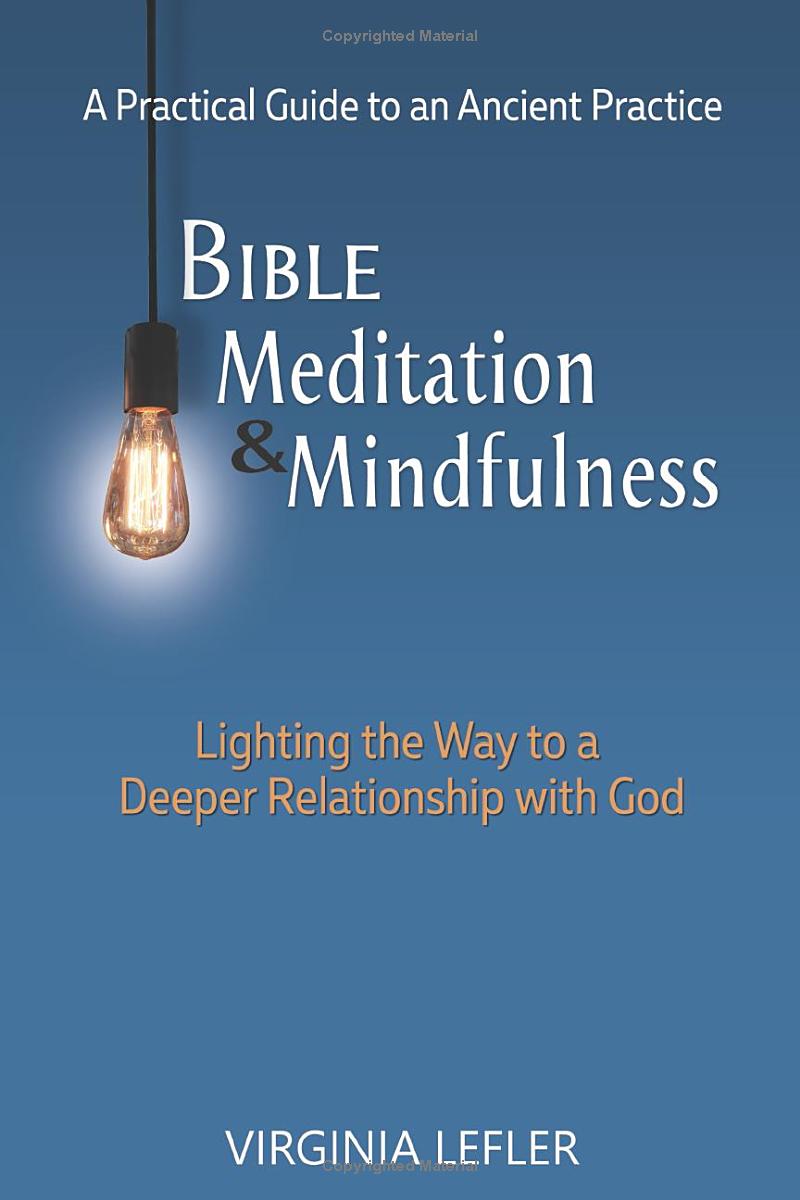 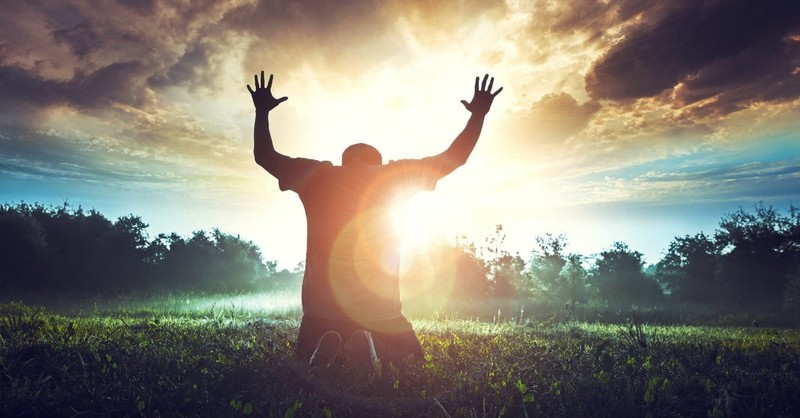 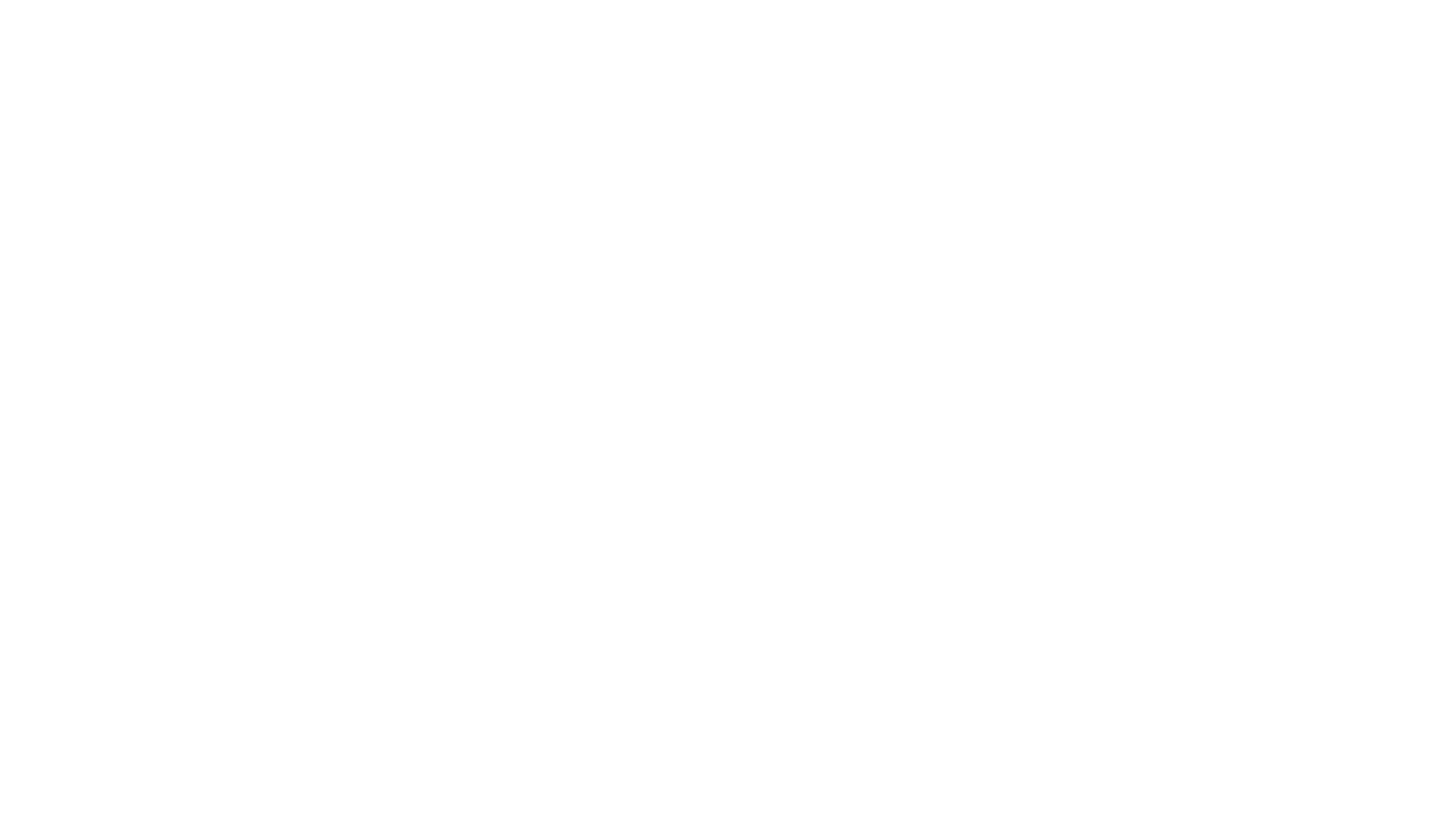 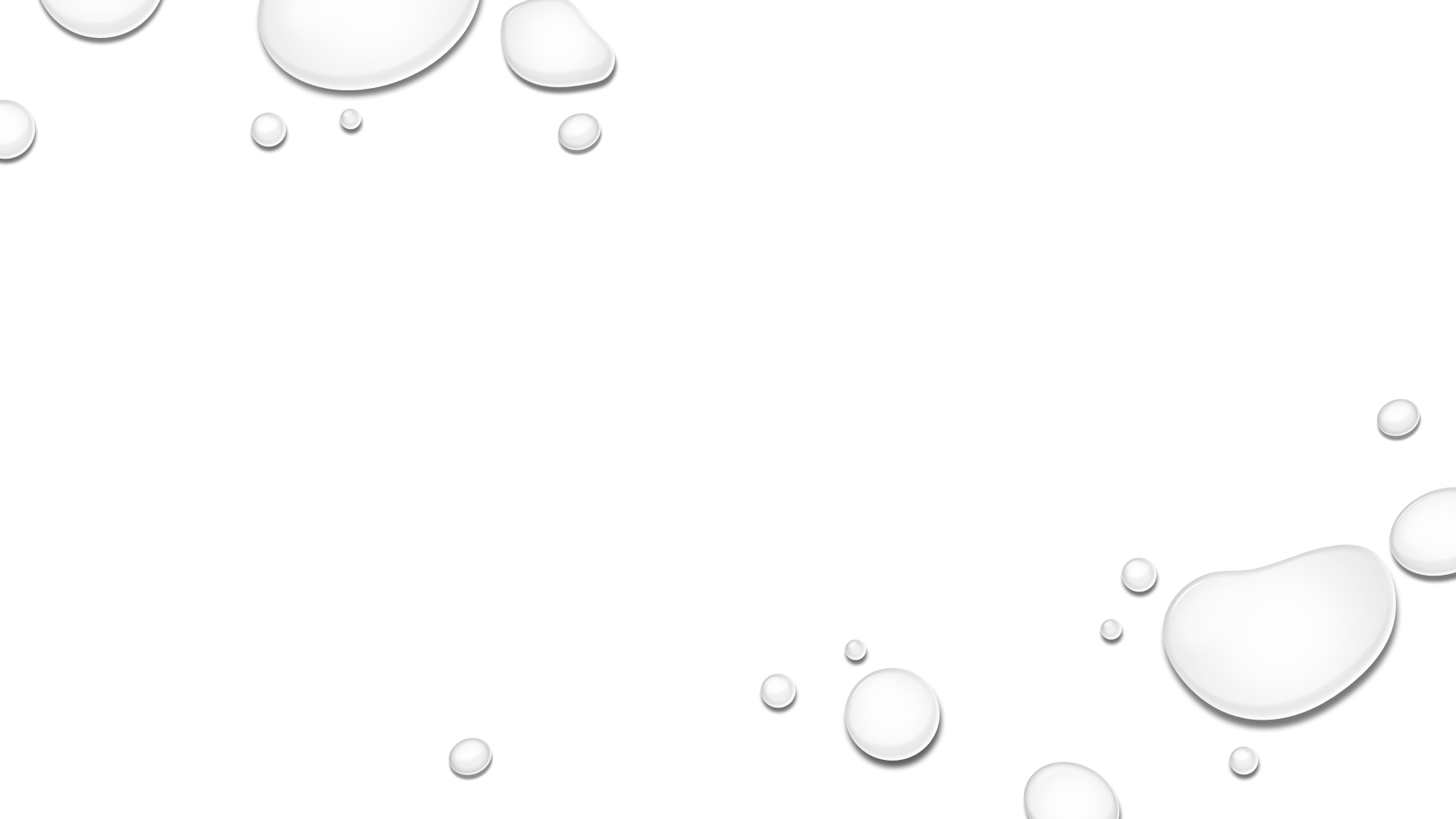 Going Higher in Praise for God!
Dr. Mark E. Whitlock, Jr. 
Reid Temple AME church
Course objectives: Going Higher in Praise For god!
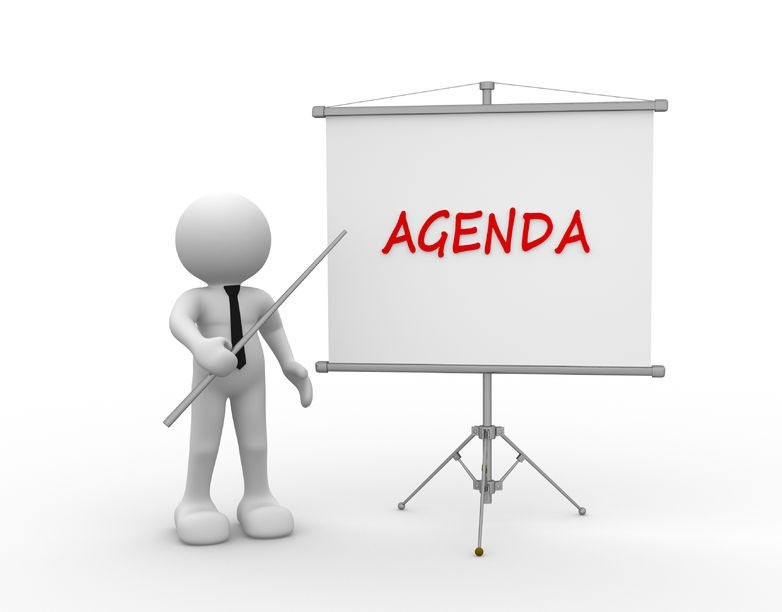 Prayer 
Scriptures – Joshua 6:20
What Walls are you fighting?
The Power of praise
Altar call
Salvation and Offering
Thank you….
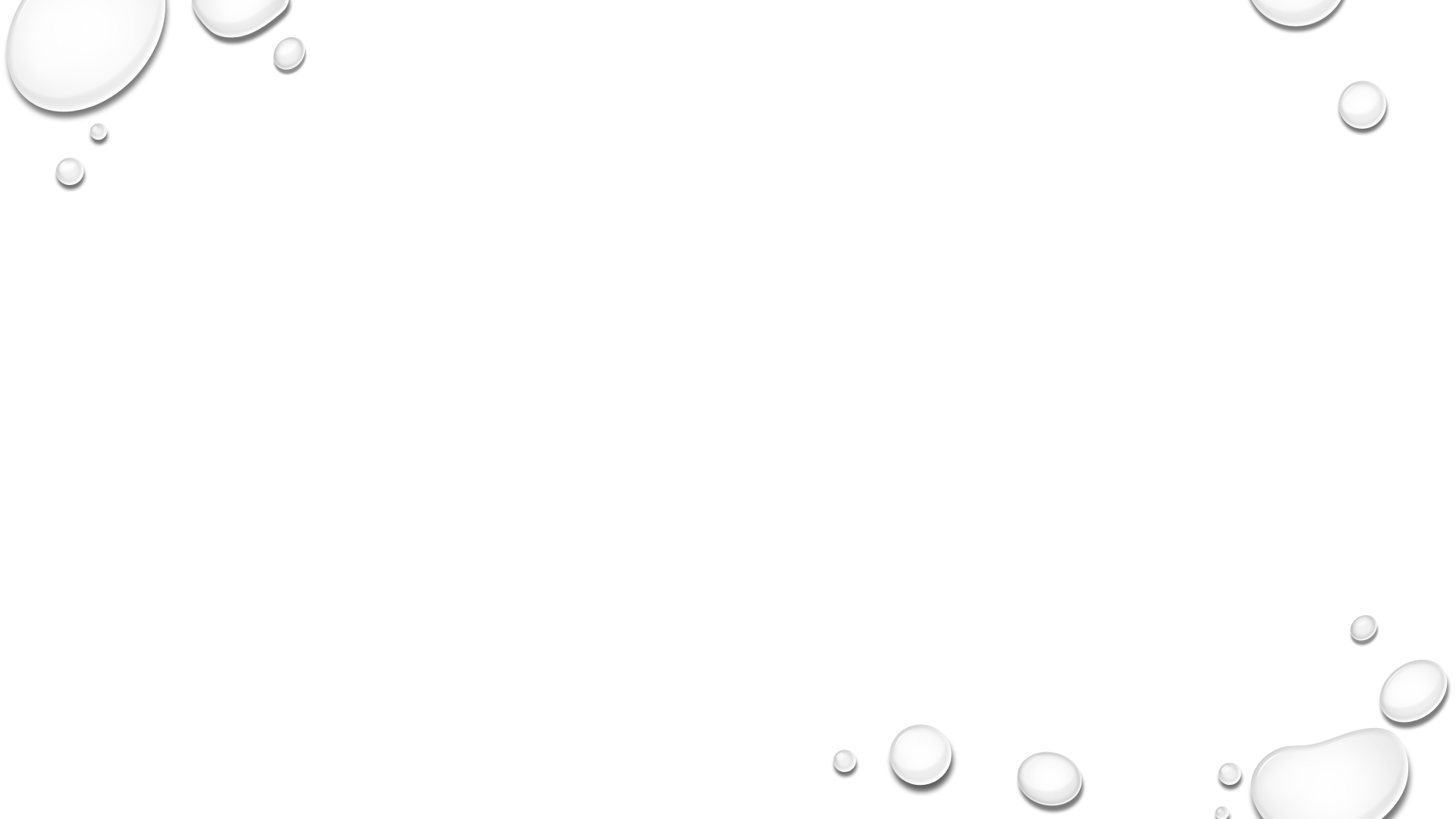 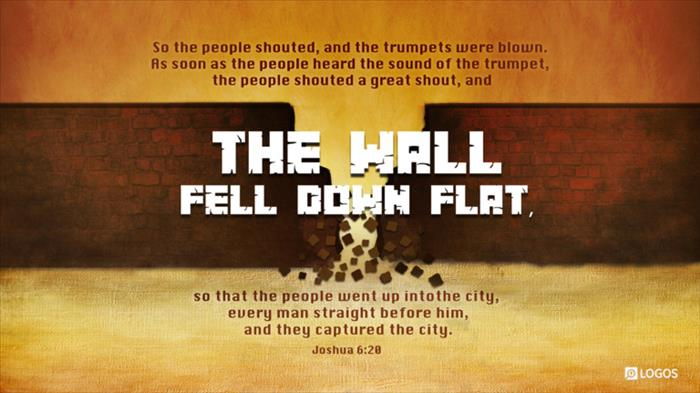 Scripture
Joshua 6:20 So the people shouted when the priests blew with the trumpets: and it came to pass, when the people heard the sound of the trumpet, and the people shouted with a great shout, that the wall fell down flat, so that the people went up into the city, every man straight before him, and they took the city.
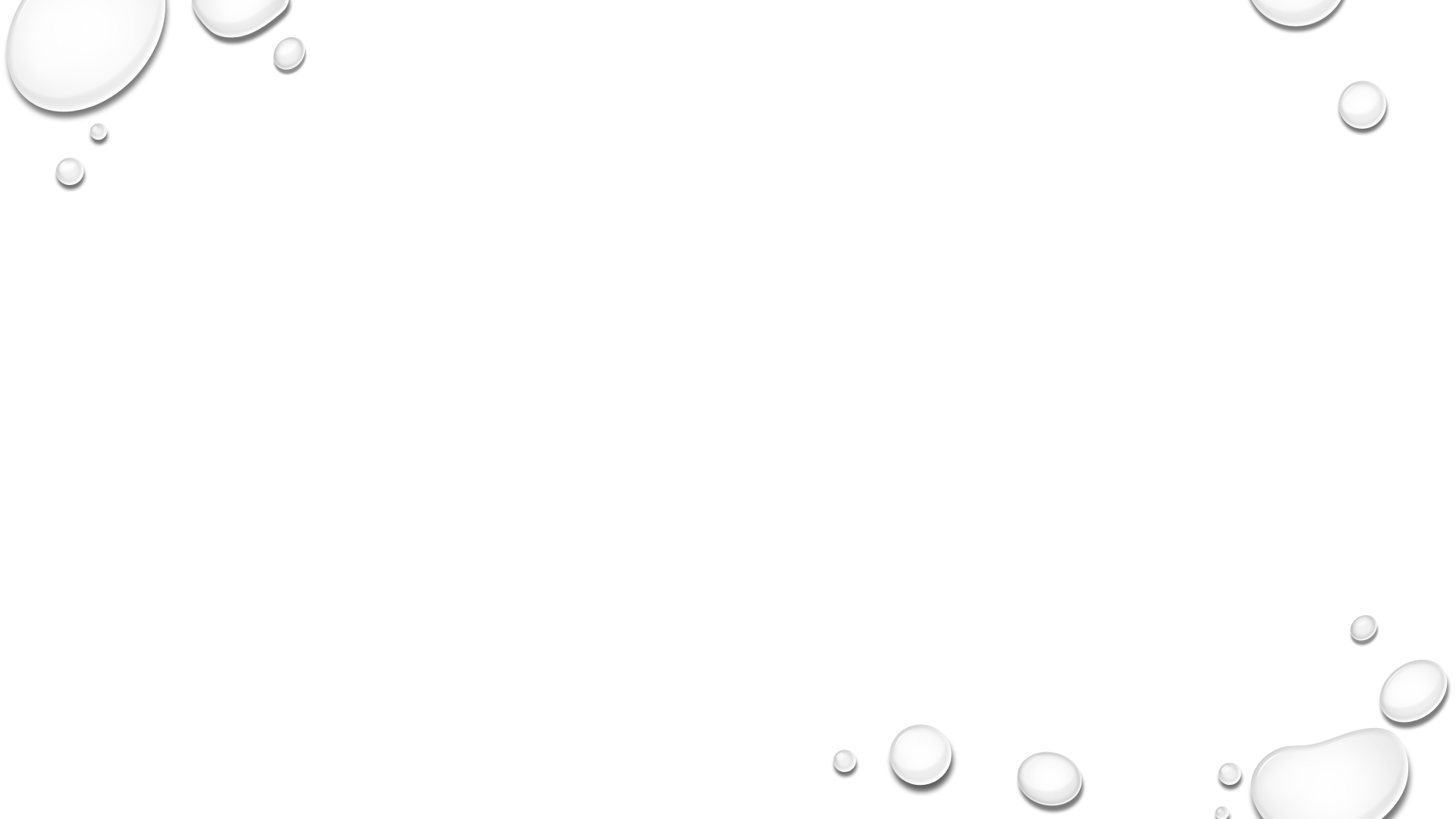 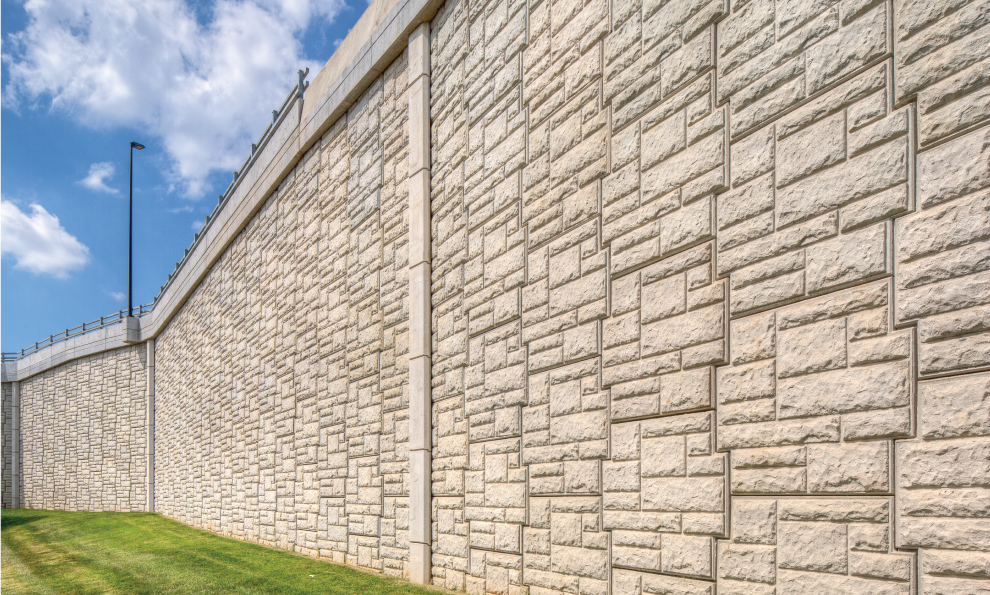 Walls you are fighting…
Walls are real:
Addiction
Health Crisis. 
Workplace issues
Marital issues
Financial challenges
Career pressures
Emptiness/loneliness
Depression/anxiety
Inner peace
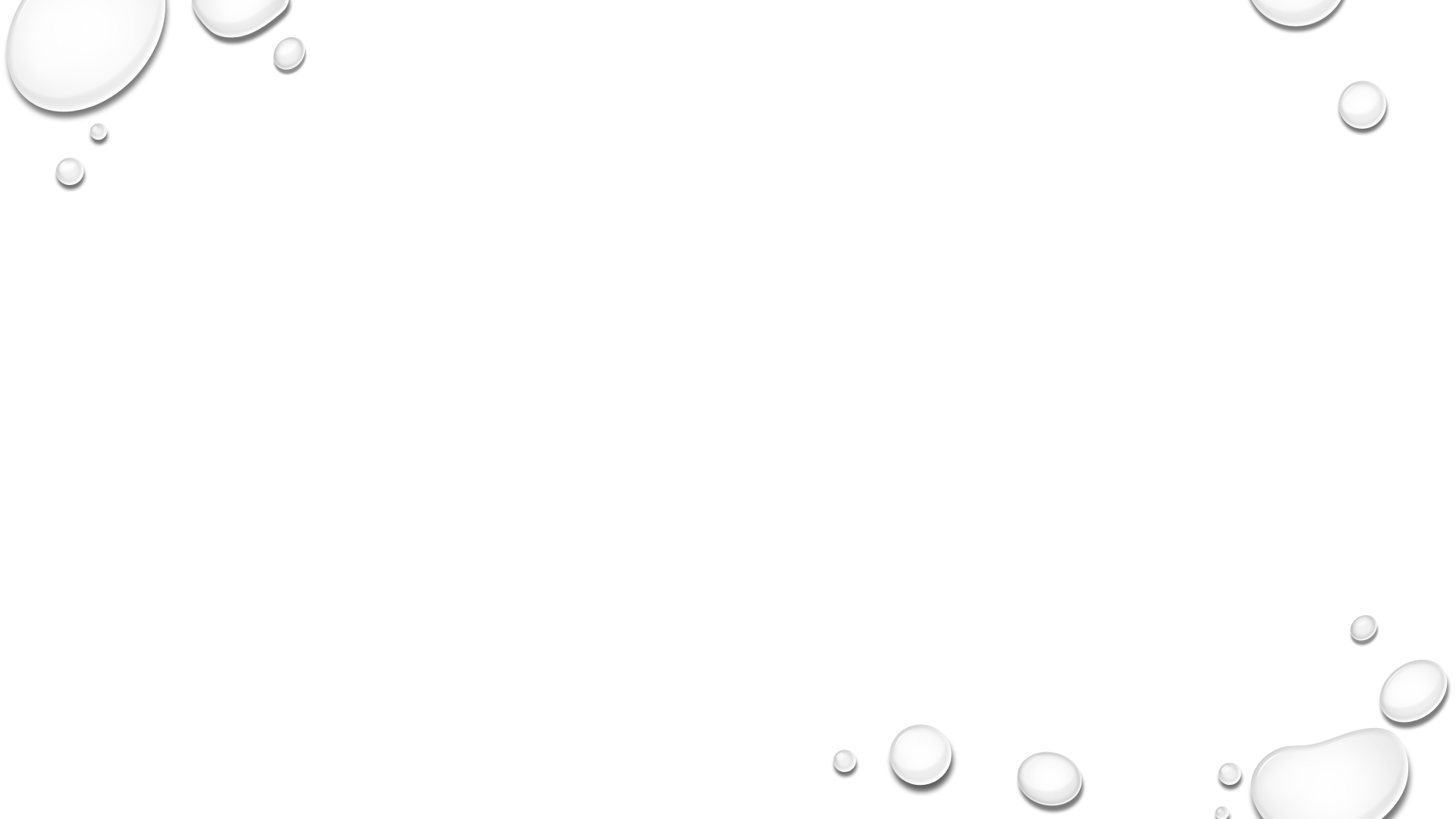 The power of praise
God commands Praise – ps. 150
Praise turns the focus to God -  Ps. 100:4
Praise is being the presence of God – ps. 22:3
Praise Promotes Productivity – ps. 17:5-6
Praise changes the Atmosphere – Isa 61:3
Praise defeats Demons – Isa 14
God is worthy to be praise – Ps. 118:1
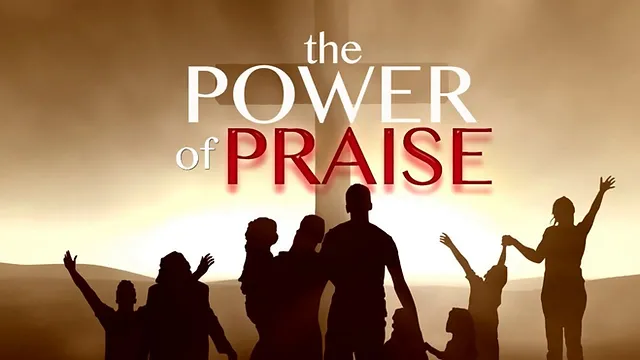 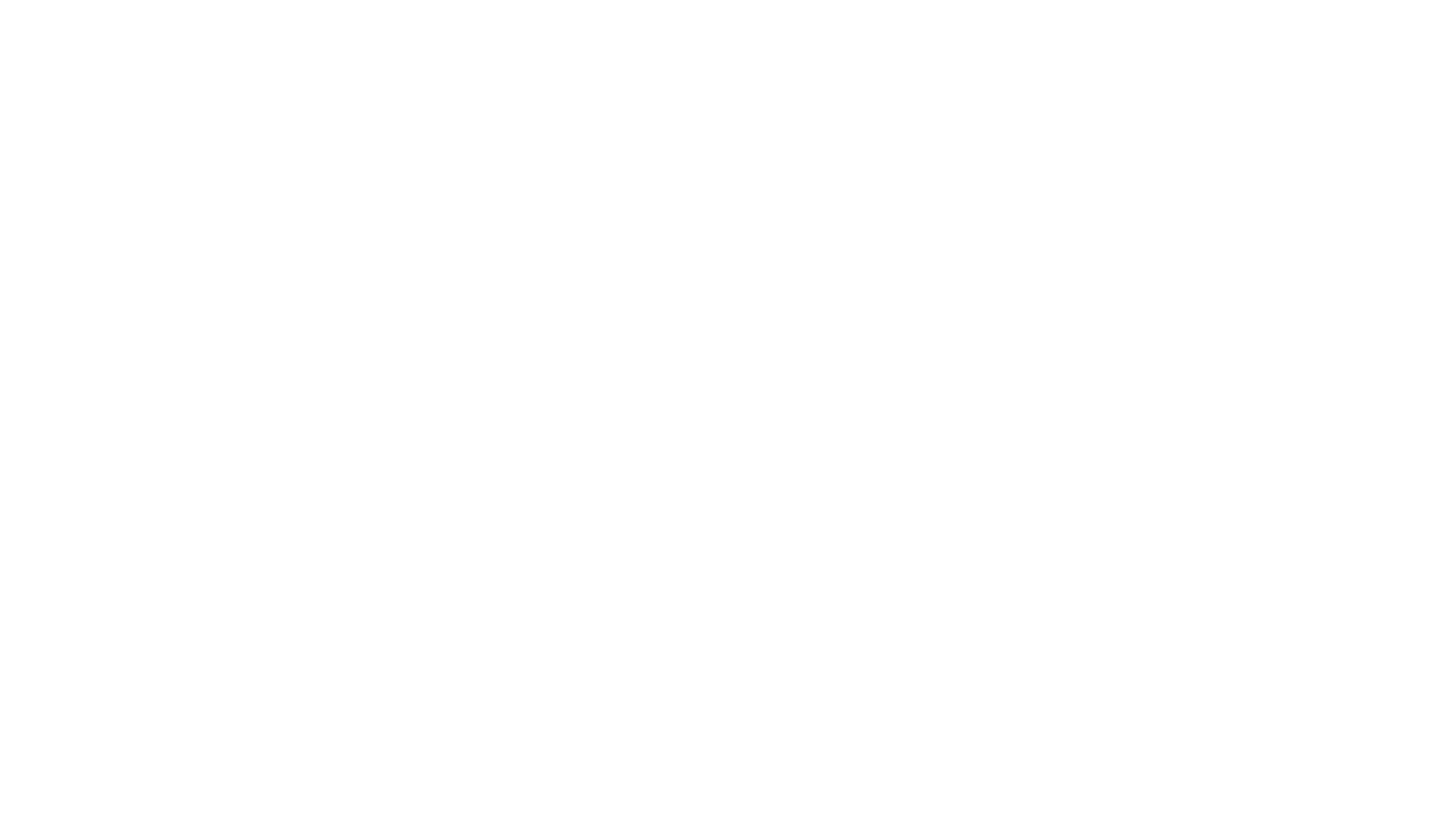 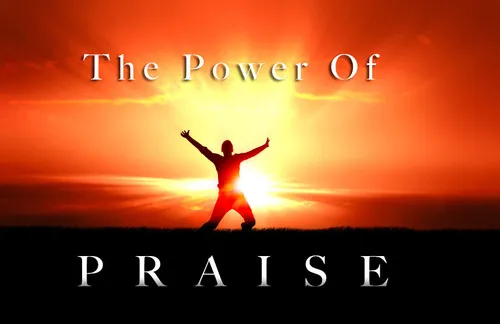 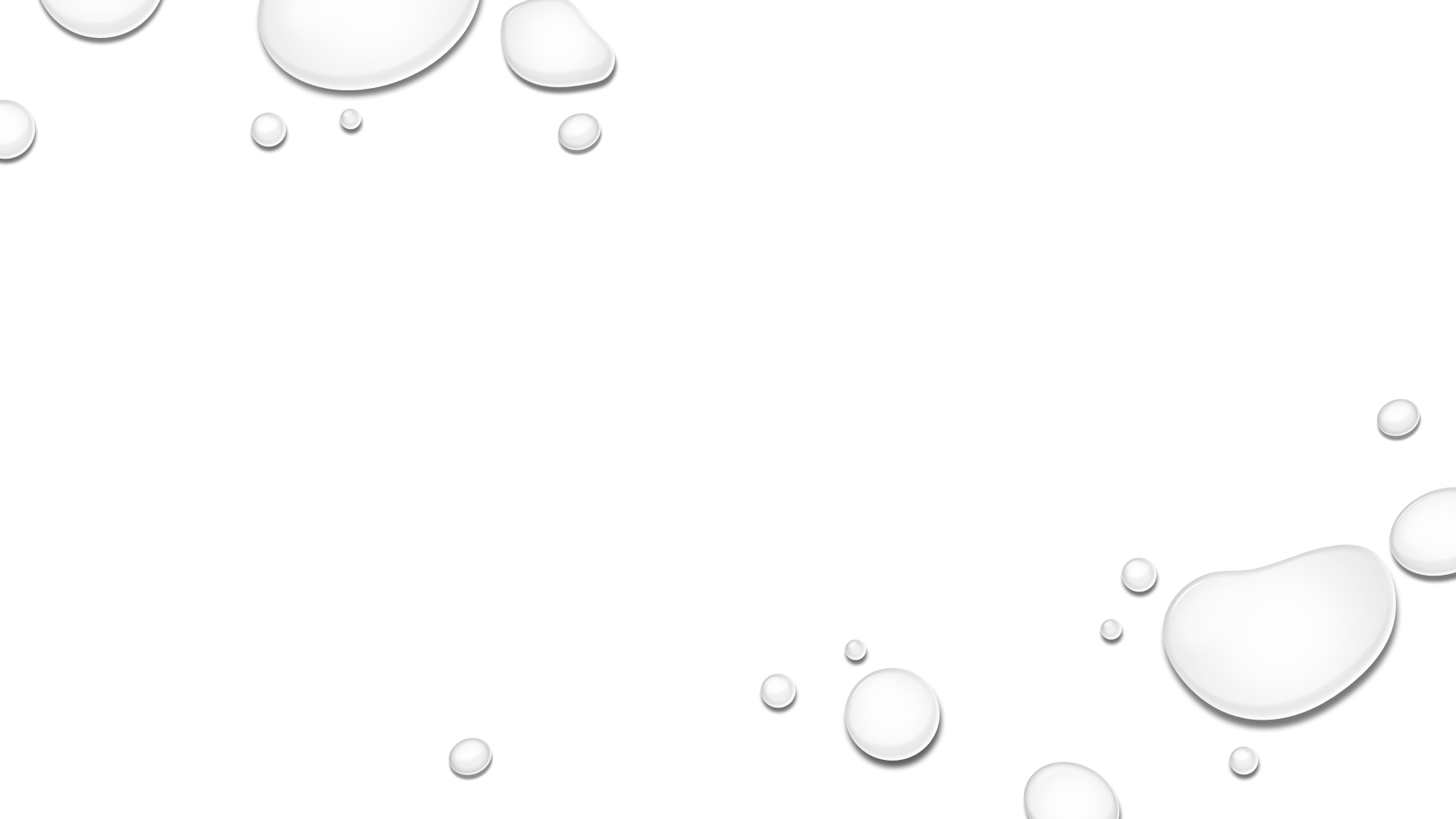 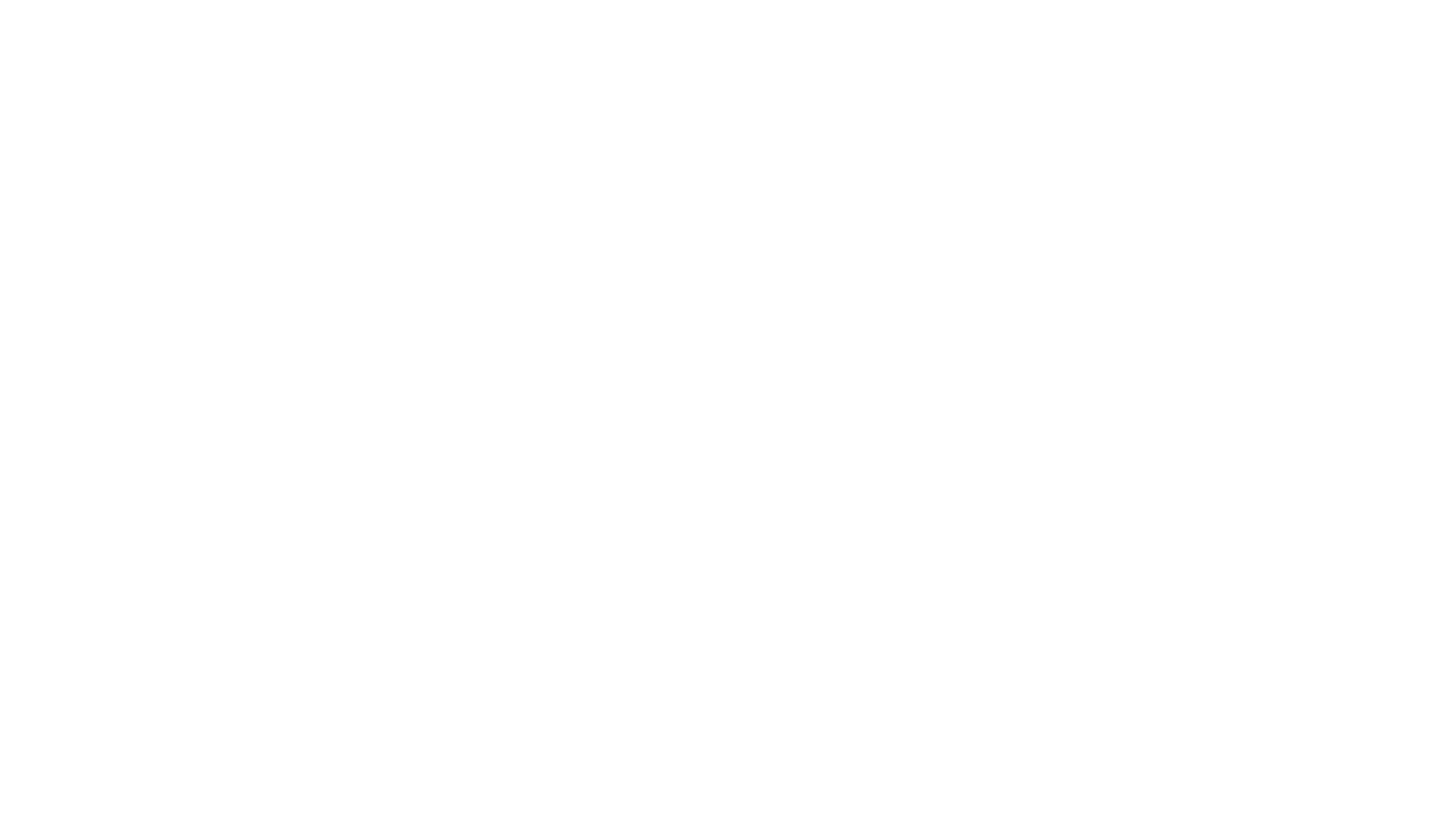 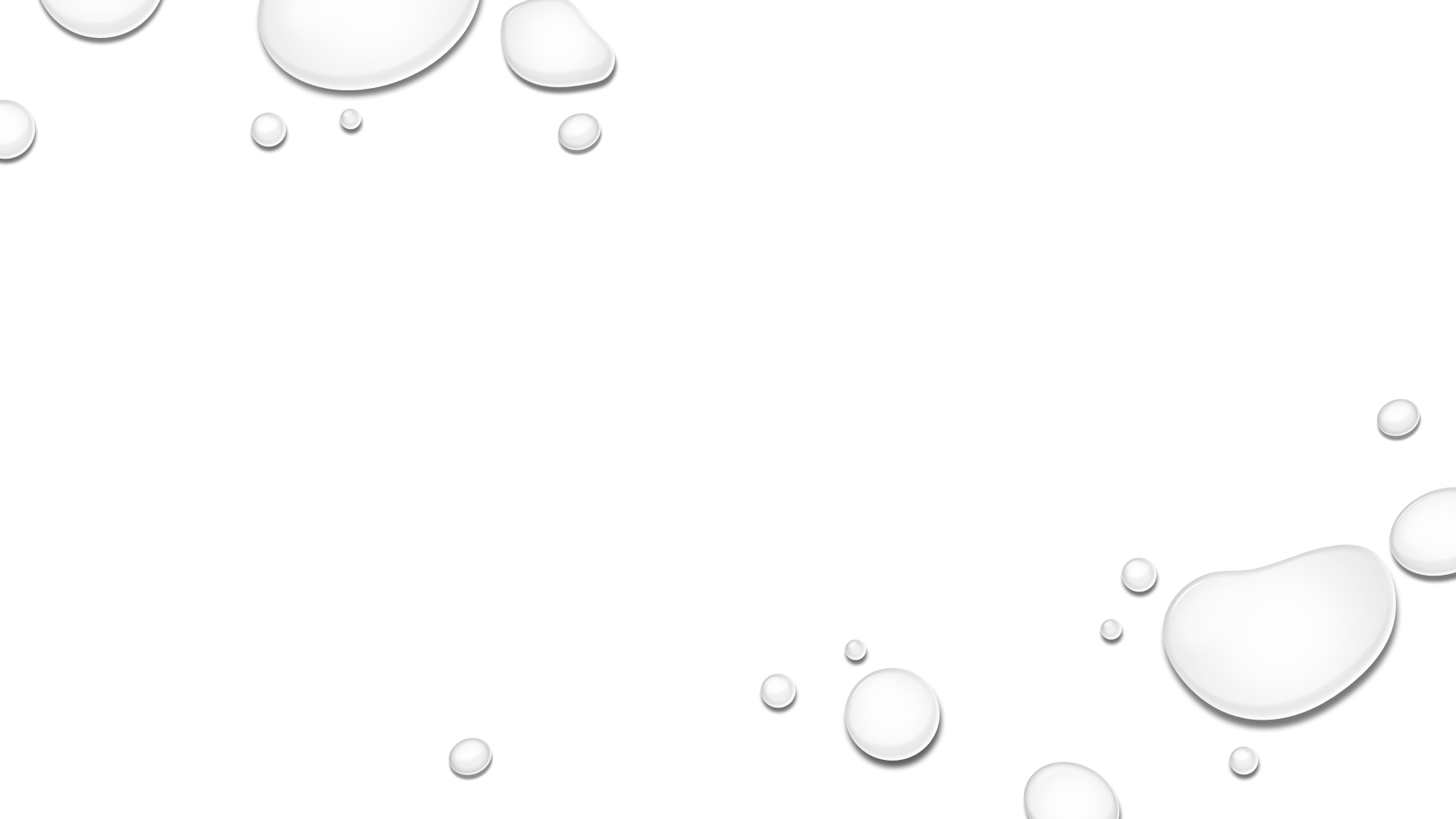 Let’s pray
Come to the altar to pray for pastor, staff, ministers, ministry leaders, officers and members.
Questions and answers
This Photo by Unknown Author is licensed under CC BY-SA
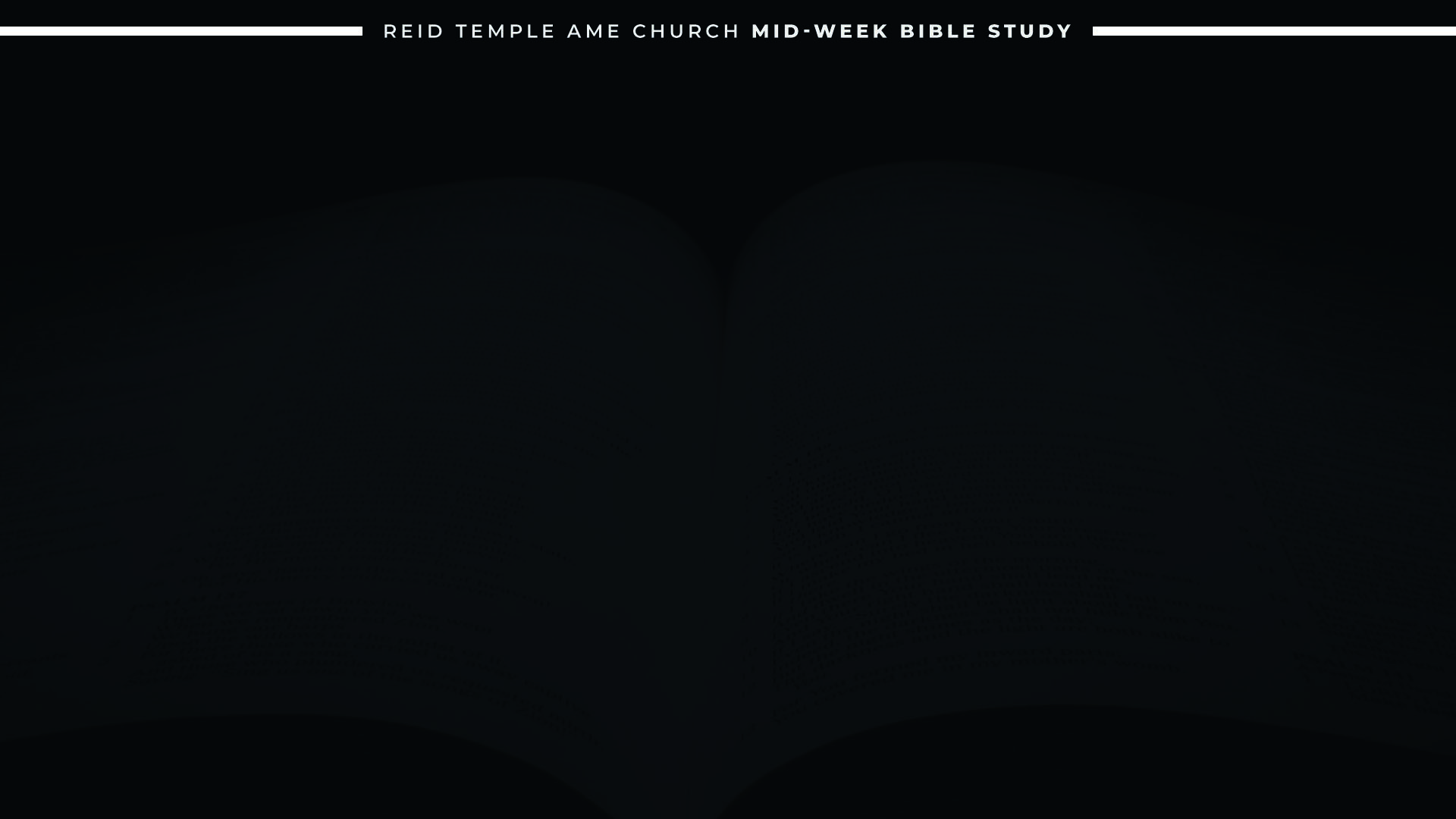 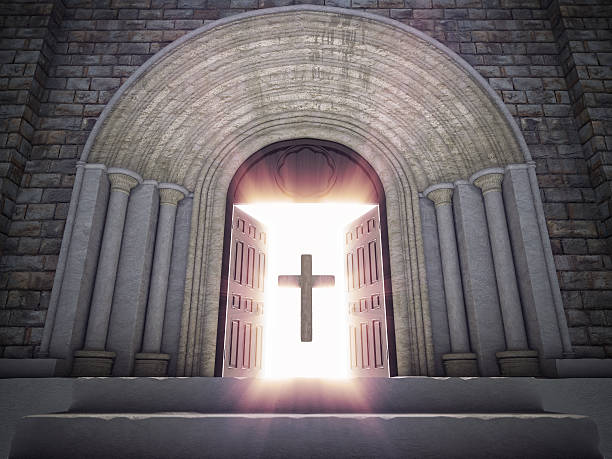 Doors of the church are open: “REID TEMPLE CARES”
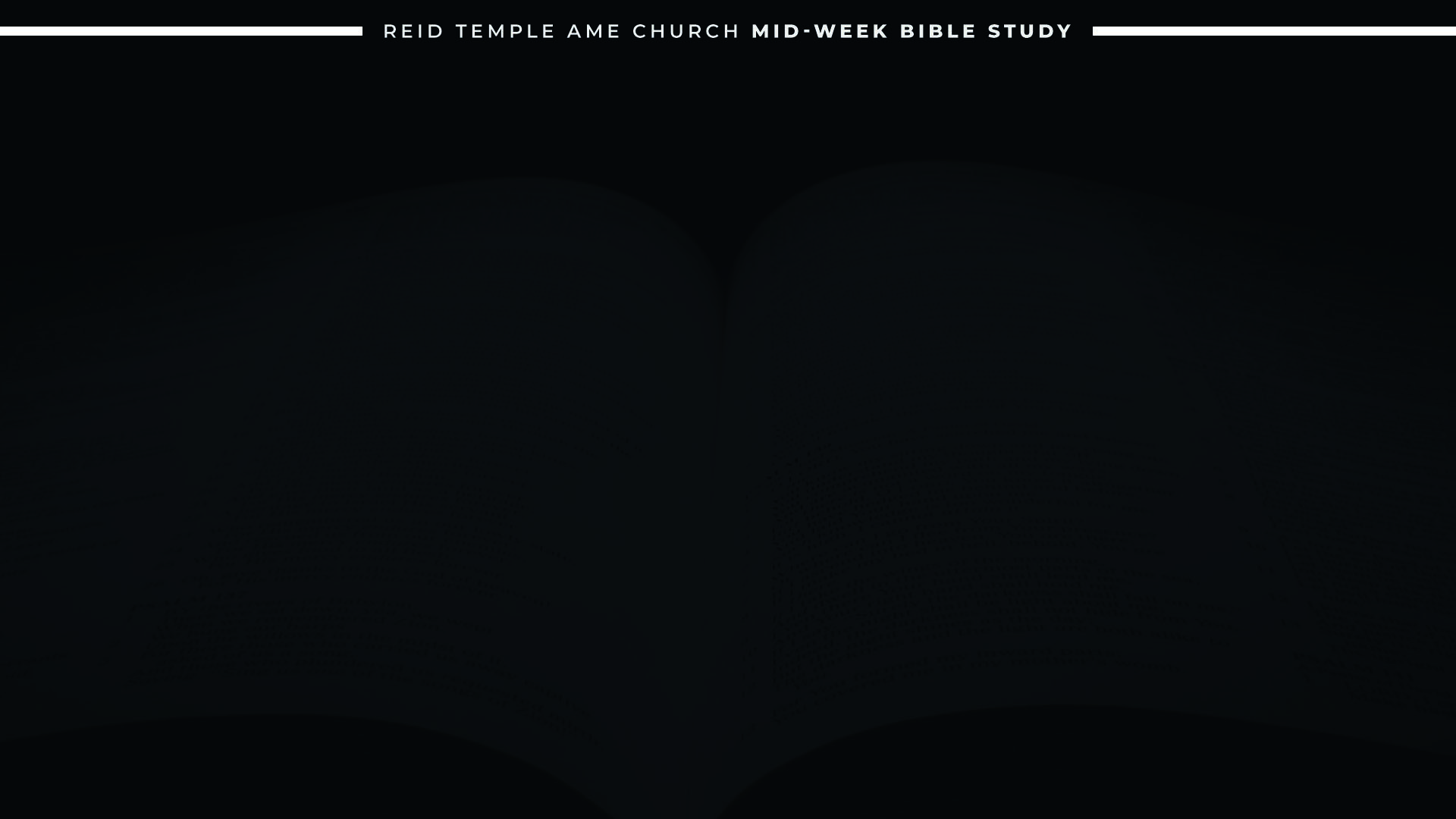 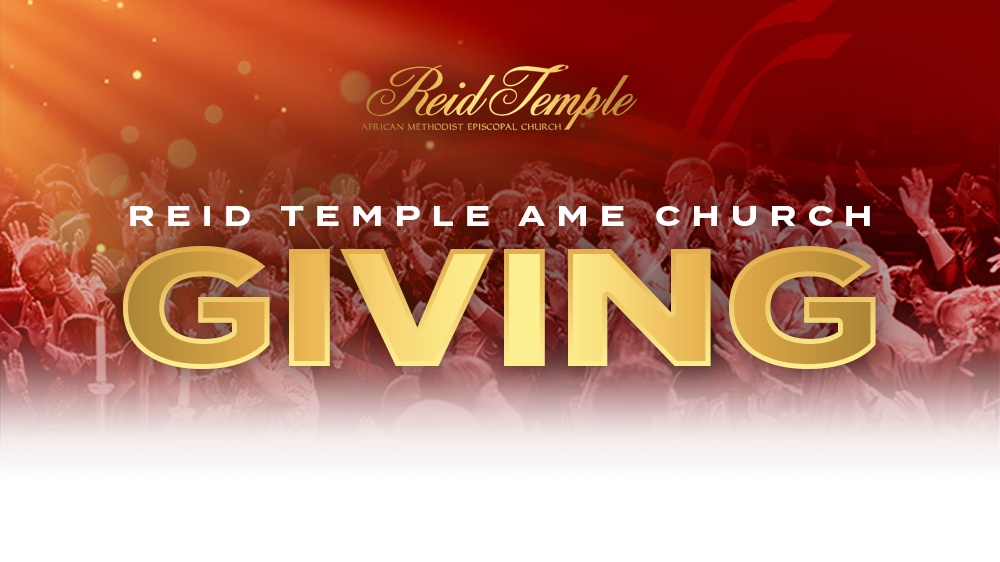